CHÀO MỪNG CÁC EM HỌC SINH !
KIỂM TRA BÀI CŨ
1. Điền dấu thích hợp vào ô trống
<
KIỂM TRA BÀI CŨ
2. Hãy nêu cách so sánh 2 phân số khác mẫu số
Muốn so sánh hai phân số khác mẫu số, ta có thể quy đồng mẫu số hai phân số đó, rồi so sánh các tử số của hai phân số mới.
3. So sánh :
và
TOÁN
PHÉP CỘNG PHÂN SỐ
?
Ta thực hiện phép tính: 
Ta có:
Quy tắc cộng hai phân số cùng mẫu số
Muốn cộng hai phân số cùng mẫu số, ta cộng hai tử số với nhau và giữ nguyên mẫu số.
TÍNH
Bài 1. Tính
= 1
= 2
BÀI 2. TÍNH CHẤT GIAO HOÁN
Viết tiếp vào chỗ chấm:
=
Khi ta đổi chỗ hai phân số trong một tổng thì tổng của chúng không thay đổi.
Ô tô thứ nhất
Ô tô thứ hai
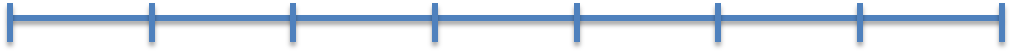 ?
TÓM TẮT
Ô tô thứ nhất
Ô tô thứ hai
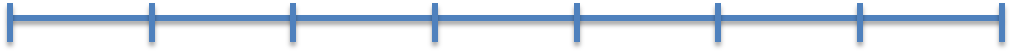 ?
NÊU QUY TẮC CỘNG HAI PHÂN SỐ CÙNG MẪU SỐ?
Muốn cộng hai phân số cùng mẫu số, ta cộng hai tử số với nhau và giữ nguyên mẫu số.
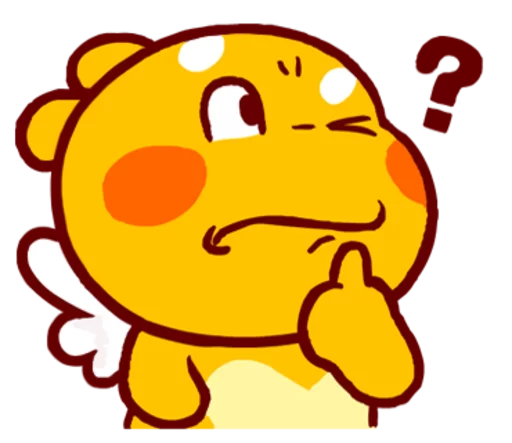 NÊU TÍNH CHẤT GIAO HOÁN CỦA PHÉP CỘNG HAI PHÂN SỐ?
Khi ta đổi chỗ hai phân số trong một tổng thì tổng của chúng không thay đổi.
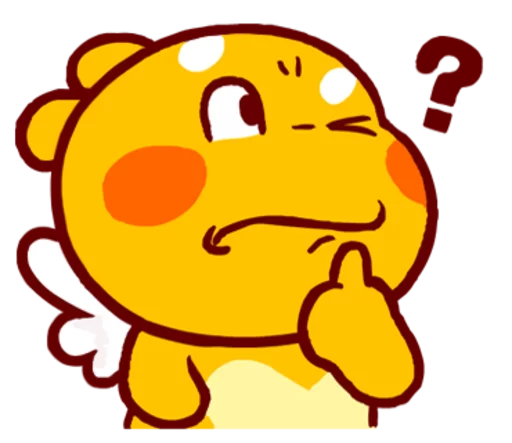 DẶN DÒ
Về nhà học bài.
Chuẩn bị bài tiếp theo: PHÉP CỘNG PHÂN SỐ (tiếp theo).
Cảm ơn quý cô và các em học sinh !